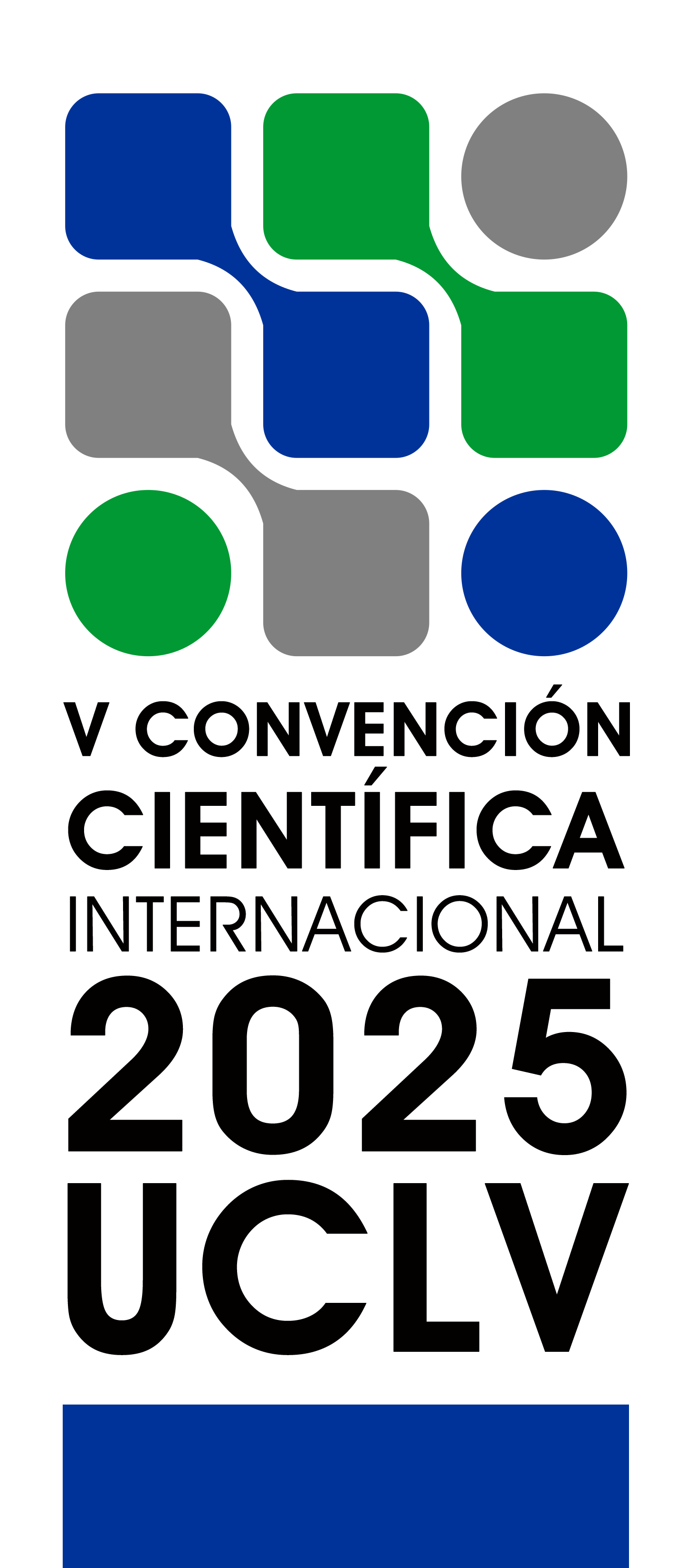 RESUMEN DE
PROYECTO
Proyecto de construcción inmobilaria
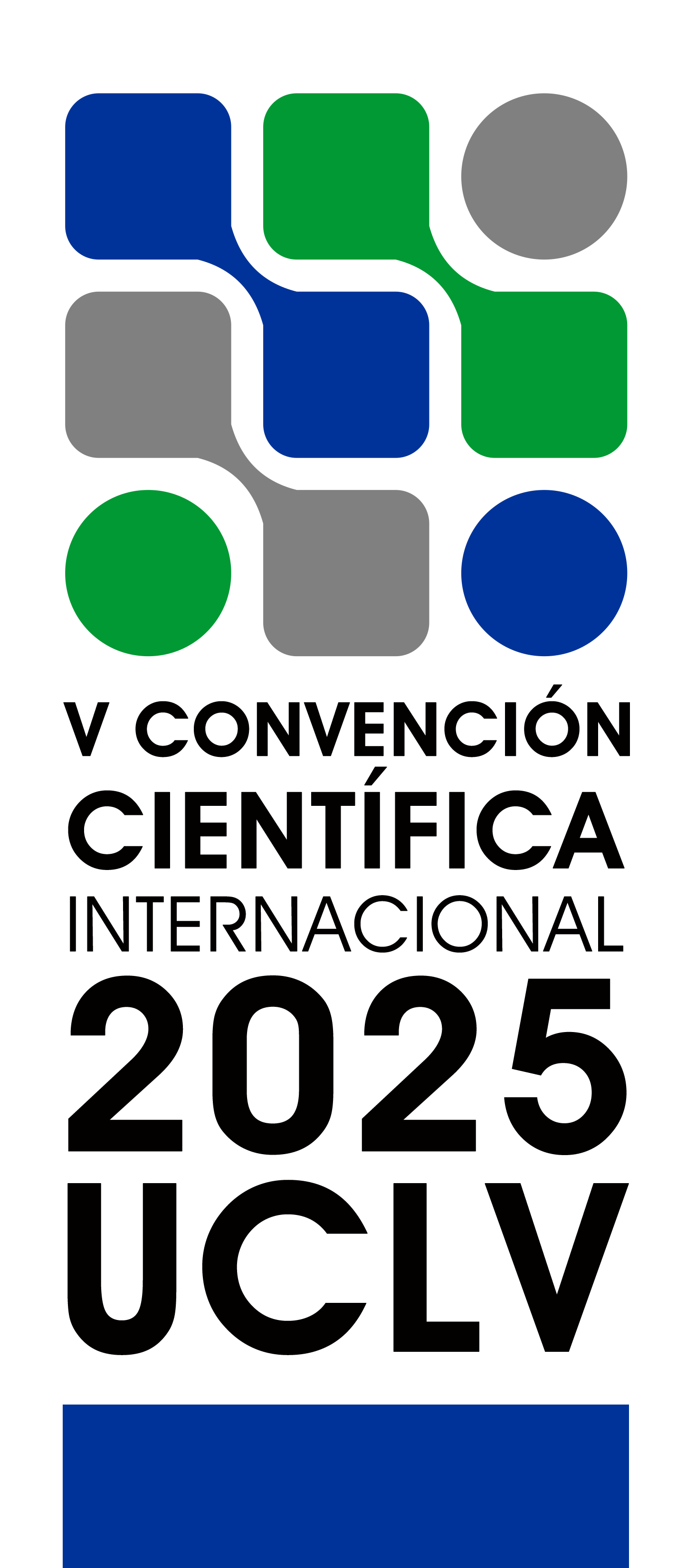 Agenda
01
Resumen
02
Objetivos y metas
03
Público objetivo
04
Cronología
05
Concurso
06
Misión del proyecto
07
Nuestro equipo
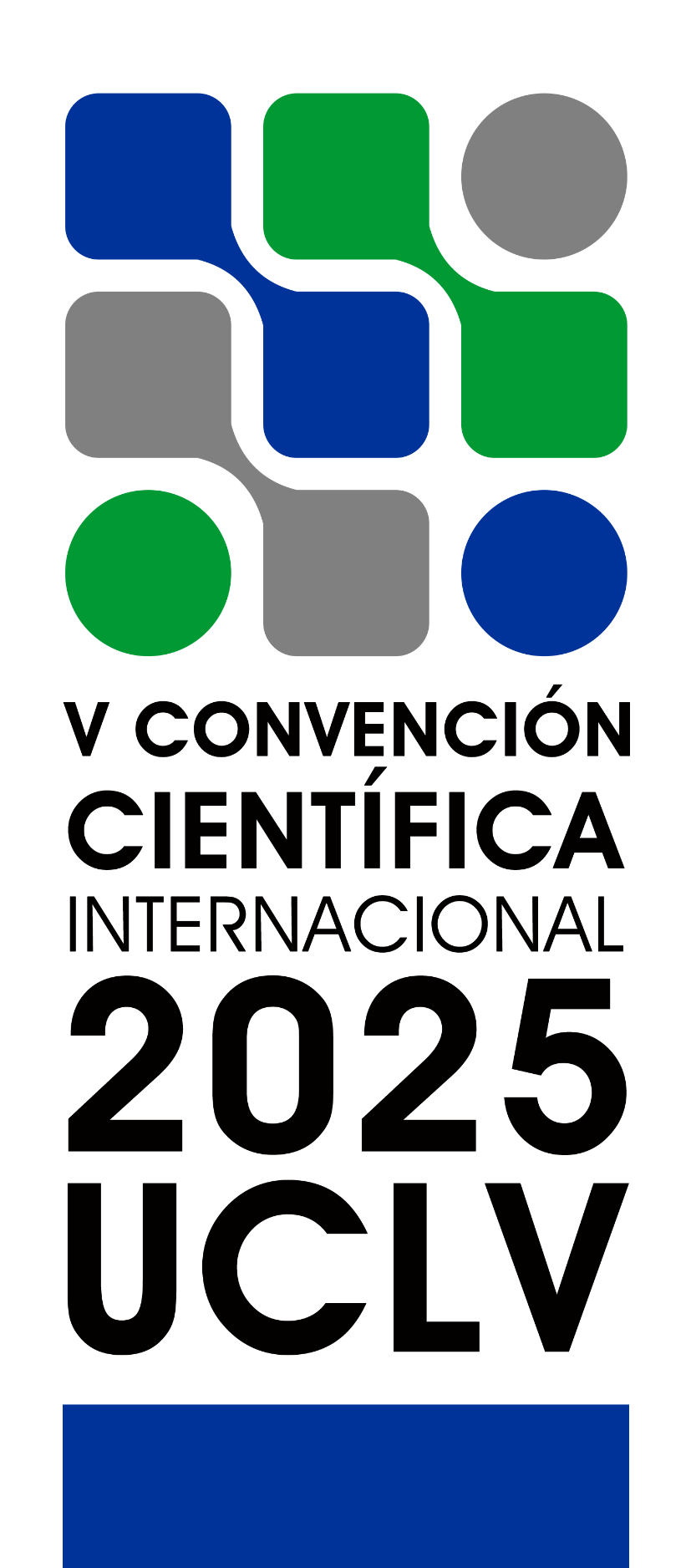 Genèrica
01
02
Lorem ipsum dolor sit amet, consectetur adipiscing elit. Duis vulputate nulla at ante rhoncus, vel efficitur felis condimentum. Proin odio odio.
03
04
05
06
07
Lorem ipsum dolor sit amet, consectetur adipiscing elit. Duis vulputate nulla at ante rhoncus, vel efficitur felis condimentum. Proin odio odio.
Lorem ipsum dolor sit amet, consectetur adipiscing elit. Duis vulputate nulla at ante rhoncus, vel efficitur felis condimentum. Proin odio odio.
Lorem ipsum dolor sit amet, consectetur adipiscing elit. Duis vulputate nulla at ante rhoncus, vel efficitur felis condimentum. Proin odio odio.
Lorem ipsum dolor sit amet, consectetur adipiscing elit. Duis vulputate nulla at ante rhoncus, vel efficitur felis condimentum. Proin odio odio.
Resumen
01
Breve descripción del resumen del proyecto
02
03
04
Objetivos
Detalle los objetivos del proyecto de la compañía
Innovación
Lorem ipsum dolor sit amet, consectetur adipiscing elit. Duis vulputate nulla at ante rhoncus, vel efficitur felis condimentum. Proin odio odio.
Sostenibilidad
Lorem ipsum dolor sit amet, consectetur adipiscing elit. Duis vulputate nulla at ante rhoncus, vel efficitur felis condimentum. Proin odio odio.
Industrias Ariova
Desarrollo
Lorem ipsum dolor sit amet, consectetur adipiscing elit. Duis vulputate nulla at ante rhoncus, vel efficitur felis condimentum. Proin odio odio.
Eficiencia
Lorem ipsum dolor sit amet, consectetur adipiscing elit. Duis vulputate nulla at ante rhoncus, vel efficitur felis condimentum. Proin odio odio.
Organizaciones
Corporaciones
Emprendedores
Lorem ipsum dolor sit amet, consectetur adipiscing elit. Duis vulputate nulla at ante rhoncus, vel efficitur felis condimentum. Proin odio odio.
Lorem ipsum dolor sit amet, consectetur adipiscing elit. Duis vulputate nulla at ante rhoncus, vel efficitur felis condimentum. Proin odio odio.
Lorem ipsum dolor sit amet, consectetur adipiscing elit. Duis vulputate nulla at ante rhoncus, vel efficitur felis condimentum. Proin odio odio.
Público objetivo
CRONOLOGÍA
Comente brevemente las fechas clave del proyecto
Ventas
Publicidad
Etapas del proyecto
Lorem ipsum dolor sit amet, consectetur adipiscing elit. Duis vulputate nulla at ante rhoncus, vel efficitur felis condimentum. Proin odio odio.
Desarrollo
Planificación
CONCURSO
Presente a los principales competidores de la empresa.
Multinacional González
Fernández y Fernández
Rodríguez y familia
Lorem ipsum dolor sit amet, consectetur adipiscing elit. Duis vulputate nulla at ante rhoncus, vel efficitur felis condimentum. Proin odio odio.
Lorem ipsum dolor sit amet, consectetur adipiscing elit. Duis vulputate nulla at ante rhoncus, vel efficitur felis condimentum. Proin odio odio.
Lorem ipsum dolor sit amet, consectetur adipiscing elit. Duis vulputate nulla at ante rhoncus, vel efficitur felis condimentum. Proin odio odio.
Estadísticas
Lorem ipsum dolor sit amet, consectetur adipiscing elit. Duis vulputate nulla at ante rhoncus, vel efficitur felis condimentum. Proin odio odio.
85%
Nuevos clientes
PÁGINA DE RECURSOS
PÁGINA DE RECURSOS
¿Presentar en directo no es lo tuyo? No te preocupes. Graba tu presentación y tu público podrá verla a su ritmo. 

No olvides borrar u ocultar esta página antes de la presentación.
PÁGINA DE RECURSOS
Encuentra la magia y la diversión en las presentaciones con Presentaciones. Pulsa las siguientes teclas mientras estás en el modo Presentar 

Borra u oculta esta página antes de presentar.